Interconnection Policy Working Group
September, 17th 2018
Agenda
Con Edison’s Distribution System Overview 

NY SIR Preliminary Screening Analysis

Technical Screen A

Proposed Technical Screen A1

Other considerations
Electric Operations OverviewDistribution
4kV, 13kV, 
27kV, or 33kV
The distribution system supplies power to low voltage Network customers and Radial customers from area substations at the primary service voltage levels.
Majority of customers receive low voltage service directly at the distribution system secondary voltage levels 
A small percentage of high voltage customers receive power at primary service voltage
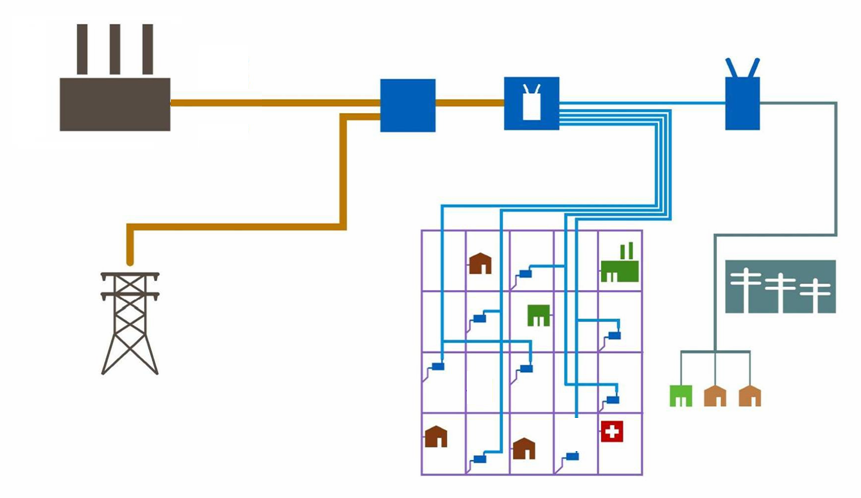 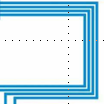 Area Substation
Transformers
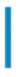 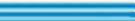 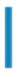 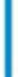 Feeders
480, 208, or 120 V
Radial System
Supplies 13% of System Demand
64 Network Systems
Supply 87% of System Demand
3
Typical Network Grid
Network Protector
Network Transformer
Area Substation
Substation Breakers
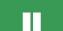 PV Customer
A
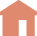 B
Standard Customer
C
120/208 Volt 
Secondary Network Grid
D
E
Primary Feeder
(13/27/33 kV)
4
DG Implications:Network Grid Service
Export capability dependent upon multiple factors
PV size vs service capacity
Network loading 
Nearby transformer loading
Upgrades to service may require street work 
Localized underground
Increased customer cost & timeline
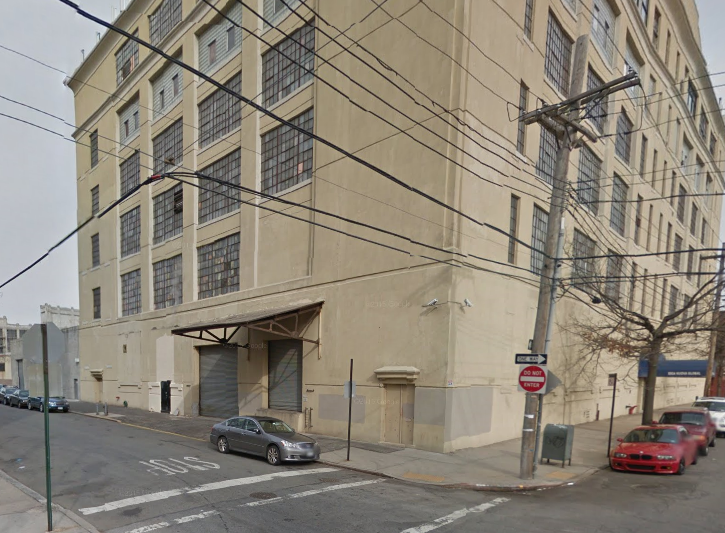 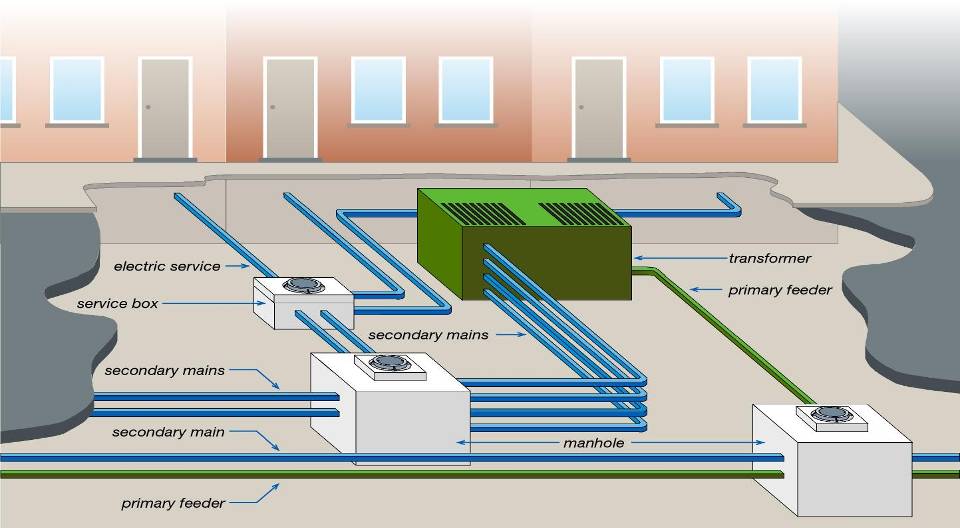 5
Spot or Isolated Network
Network Transformer
Network Protector
Area Substation
Substation Breakers
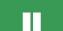 PV Customer
A
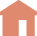 B
Standard Customer
C
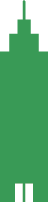 D
E
120/208 Volt 
Network Grid
Large Customer
Primary Feeder
(13/27/33 kV)
Spot or Isolated 
Network
6
DG Implications:Isolated/Spot Network
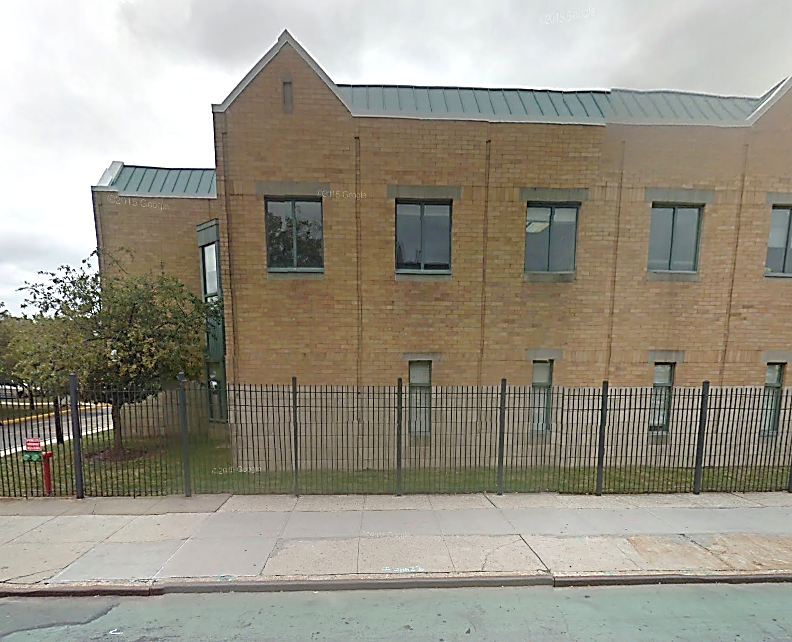 Opening of network protector(s) would result in power loss to customer
Cannot accept export without upgrades
Solutions to enable export across network protector relays
Additional interconnection costs to accept export
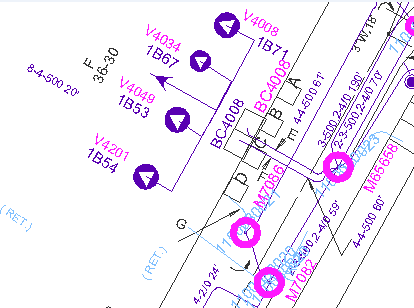 7
DG Export Solutions for Network System
Anti-Pumping Protection (APP):
Application: Network grid service
Description: Modifications to nearby transformers’ relays
Typical Cost: Up to $50K
Communications Aided Tripping (CAT):
Application: Isolated/Spot Network
Description: Modifications to impacted transformers’ relays and communication to customer inverters.
Typical Cost: $70-100K
8
NY SIR Preliminary Screening Analysis
The utility performs Preliminary Screening Analysis for applications above 50kW to 5MW

Appendix G details technical screens A through F 

If proposed DG system passes all of the technical screens the utility provides the applicant permission to build
Preliminary Screen A
Screen A: Is the PCC on a Networked Secondary System? 
Does the proposed system connect to a secondary network system? 
 
Technical Screen A fails all applicants if the “Proposed system is connected to a secondary network system”. This results in either supplemental screen or CESIR study if the project would like to proceed to construction phase

Con Edison has an extensive secondary network system resulting in many applications failing Screen A

Con Edison is proposing additional Screen A1 only for Con Edison’s service territory
Preliminary Screen A 1
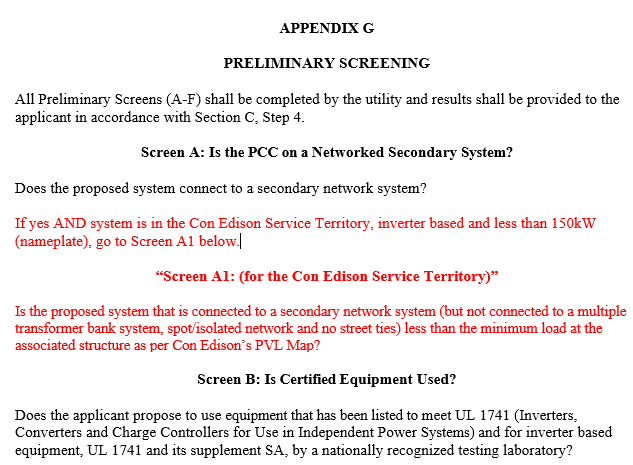 2017 Projects Breakdown
98% of DG installations in CE territory are PV, 1% are CHP

65% PV projects entering in the queue in 2017 were below 150kW

81 cases that went through a CESIR study 
in 2017 indicated that:

Out of the 81, only 64 were eligible for Screen A1 as 17 were overhead or new service.
Out of the 64 eligible for Screen A1 
60% would have failed Screen A1
40% would have passed Screen A1
Internal Process to conduct Screen A 1
Example: 
 
Address: 141 East 48th St, New York, NY
Structure Name: M9359
M&S Plate: 28-J
Proposed 100 kW PV System
Step 1: Find the associated structure that the PV system wants to connect to using our Internal Vision Maps
Internal Process to conduct Screen A 1
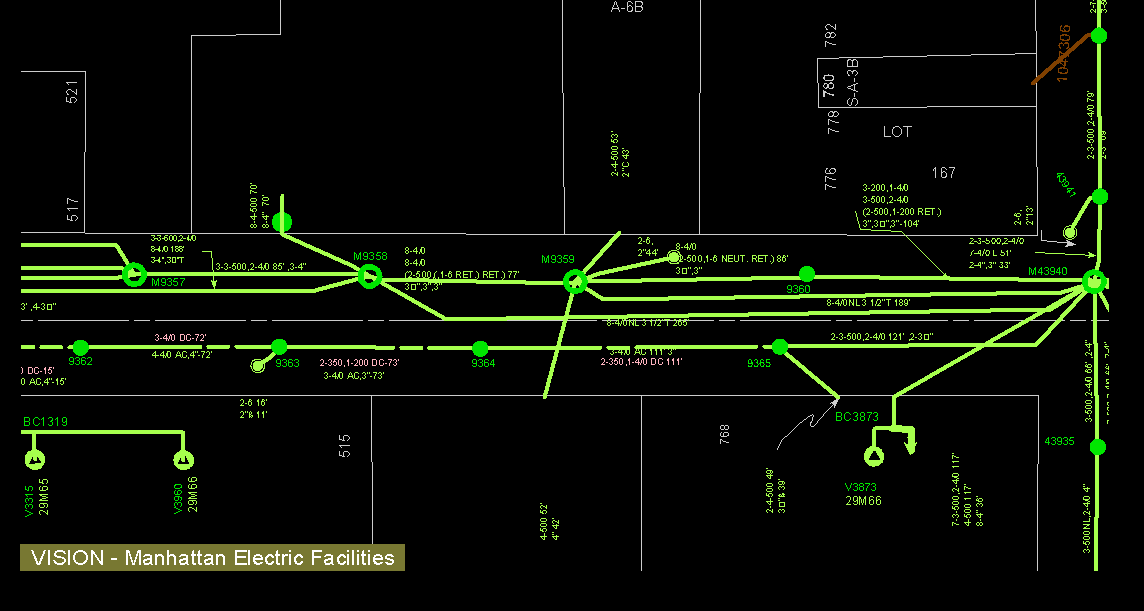 141 East 48thSt
Internal Process to conduct Screen A 1
Step 2: Determine the All Time Minimum Load using our PVL Maps
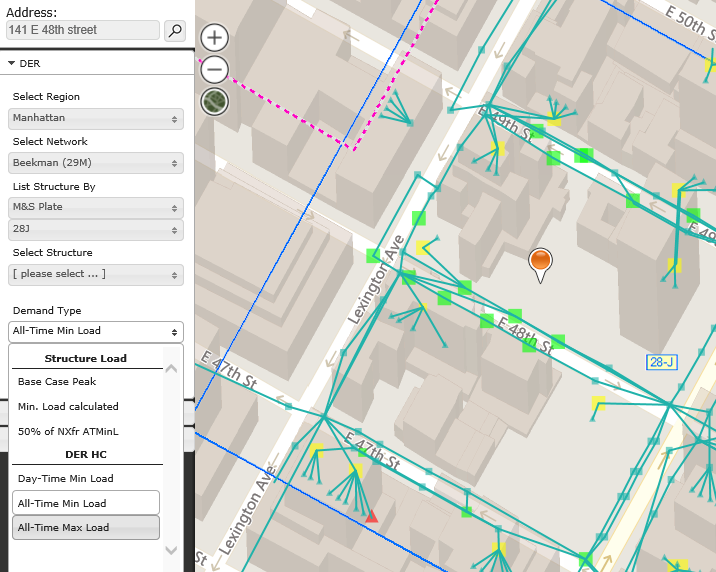 Internal Process to conduct Screen A 1
Step 3: Compare if the proposed system inverter size (kW) is less than the Suggested Hosting Capacity
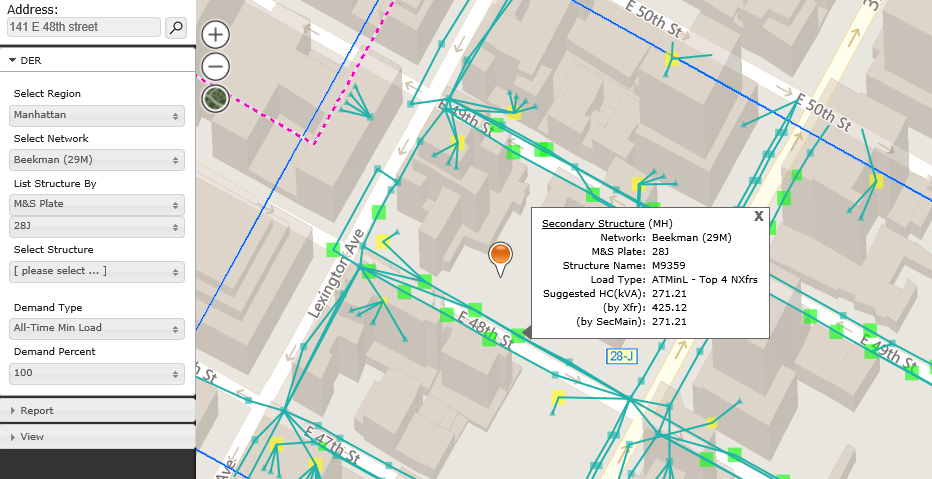 Other considerations associated with Screen A1
As AMI rolls out across the service territory we may consider revising the methodology of this screen

Clusters of projects, as we have seen more recently would likely not be able to utilize screen A1 because they would all be exporting into the same area and thus would require further study.

The data in our PVL map tools are only as good as the frequency that they have been refreshed.  We will need to coordinate this testing in accordance with the refresh rate.  

Screen A1 can’t be used for projects needing new services